Caregiver well-being
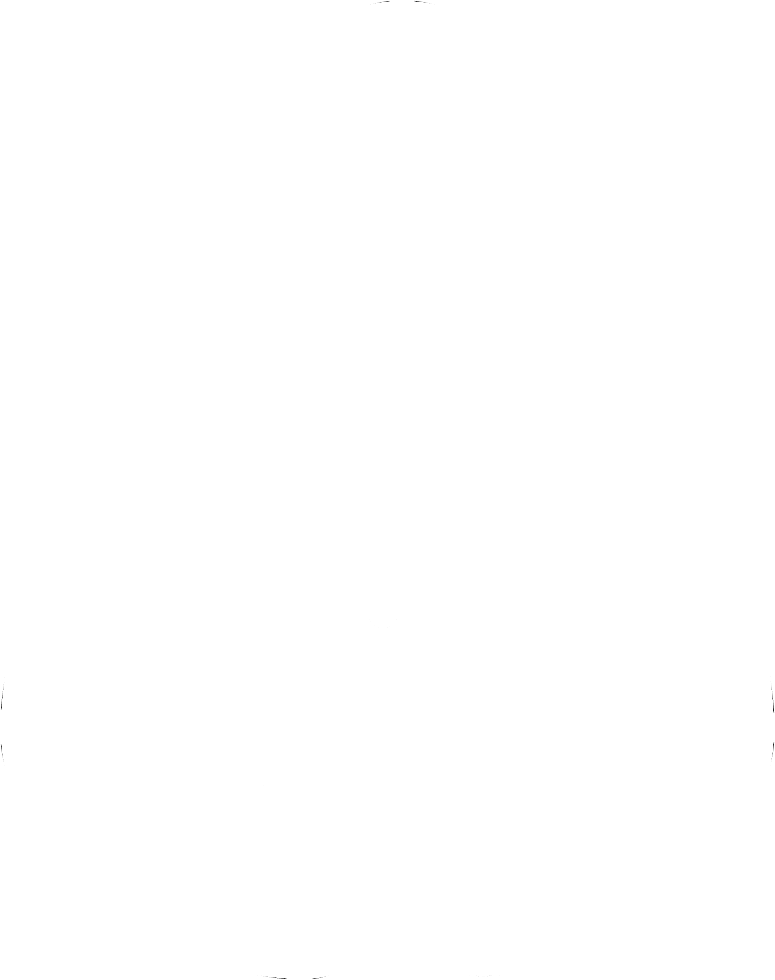 Refers to caregivers’ physical and mental health. Recognizes that caregivers are best placed to provide their children nurturing care but can only do so effectively when they are able to care for themselves and get support when problems arise.
Photo credit:
Aga Khan Development Network/J-L. Ray
Photo credit:
Plan Ecuador